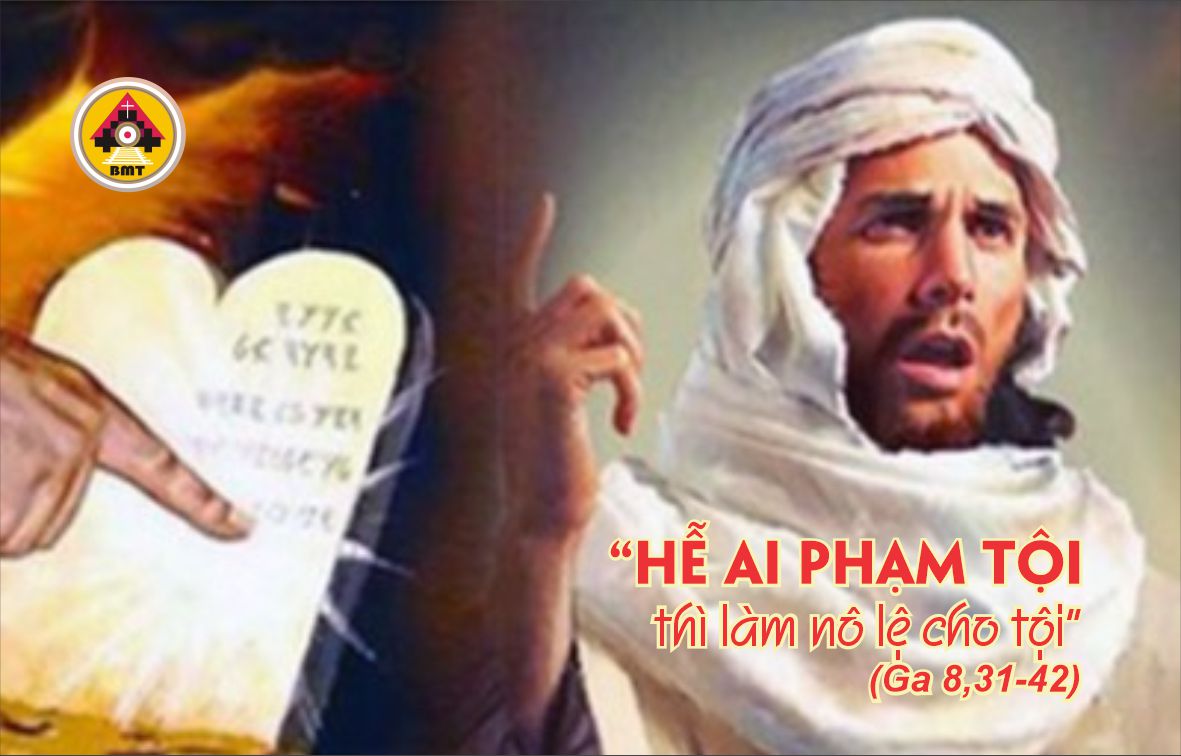 THỨ TƯ TUẦN V MÙA CHAY
Ca nhập lễ
Chúa là Đấng giải thoát tôi khỏi cơn giận của quân thù. Lạy Chúa, Chúa nâng tôi lên cao vượt bọn người chống đối, và cứu tôi khỏi con người gian ác.
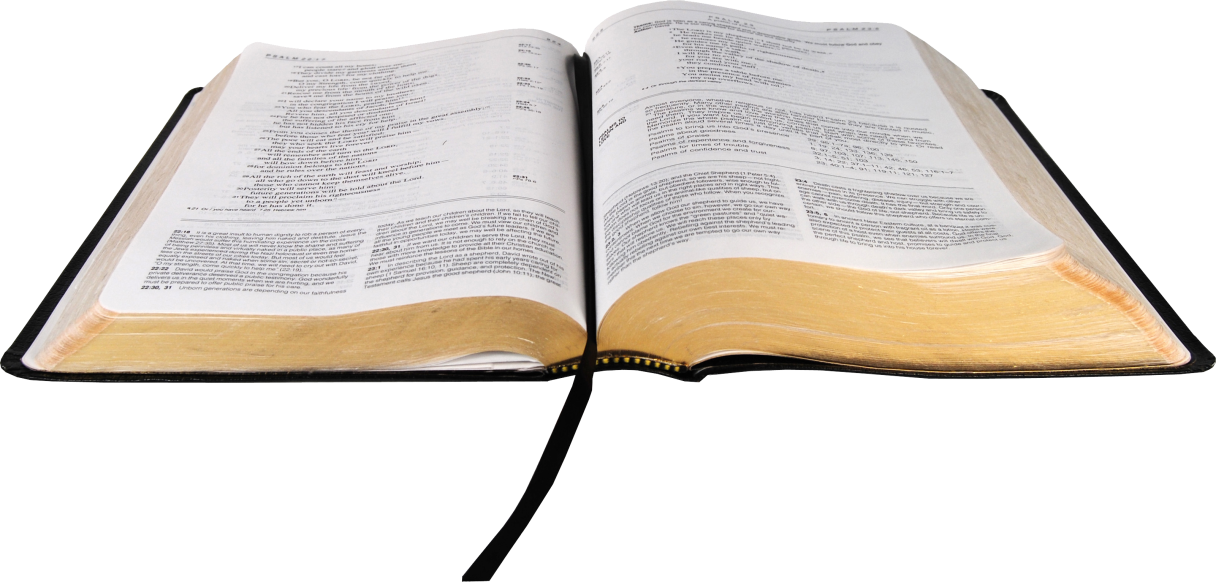 Bài Ðọc I: Ðn 3, 14-20. 91-92. 95
Trích sách  Tiên tri Ðaniel.
“Người đã sai thiên thần của Người đến giải thoát các tôi tớ Người”.
ĐAP CA :
Ðn 3, 52. 53. 54. 55. 56Ðáp: Chúa đáng ca ngợi và tôn vinh muôn đời
Câu Xướng Trước Phúc Âm:
Chúa phán: “Ta là sự sống lại và là sự sống; ai tin Ta, sẽ không chết đời đời”.
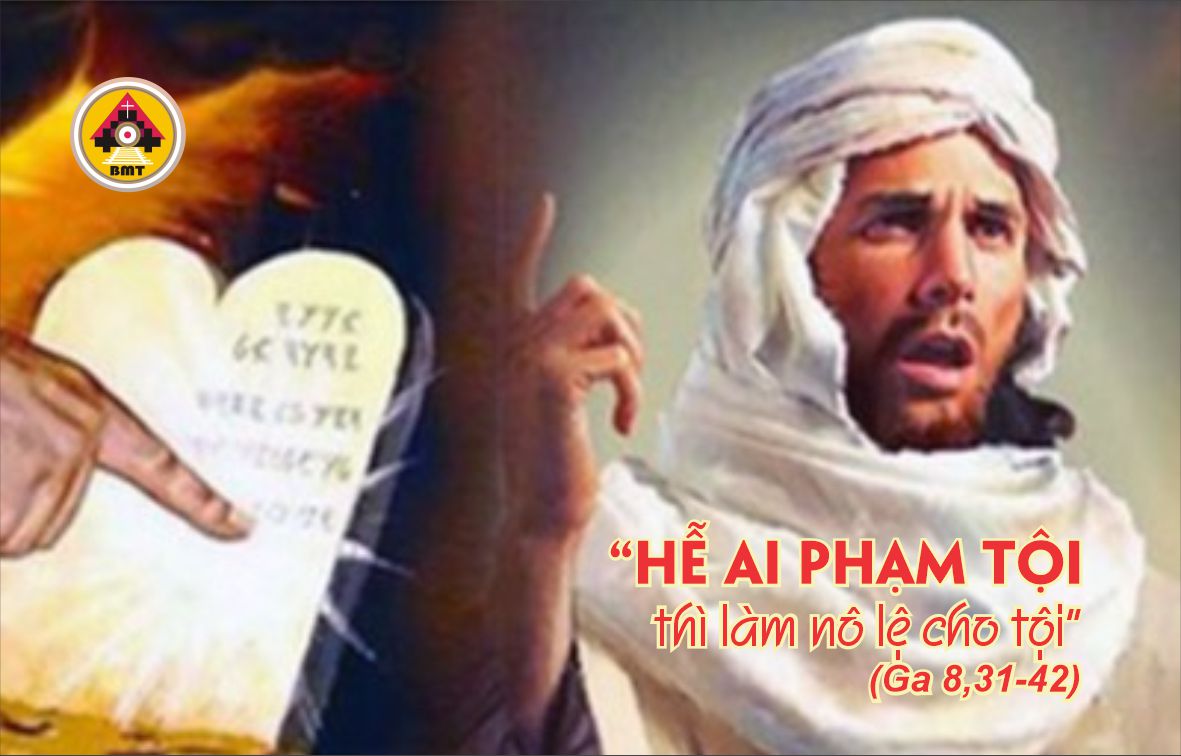 PHÚC ÂM: Ga 8, 31-42
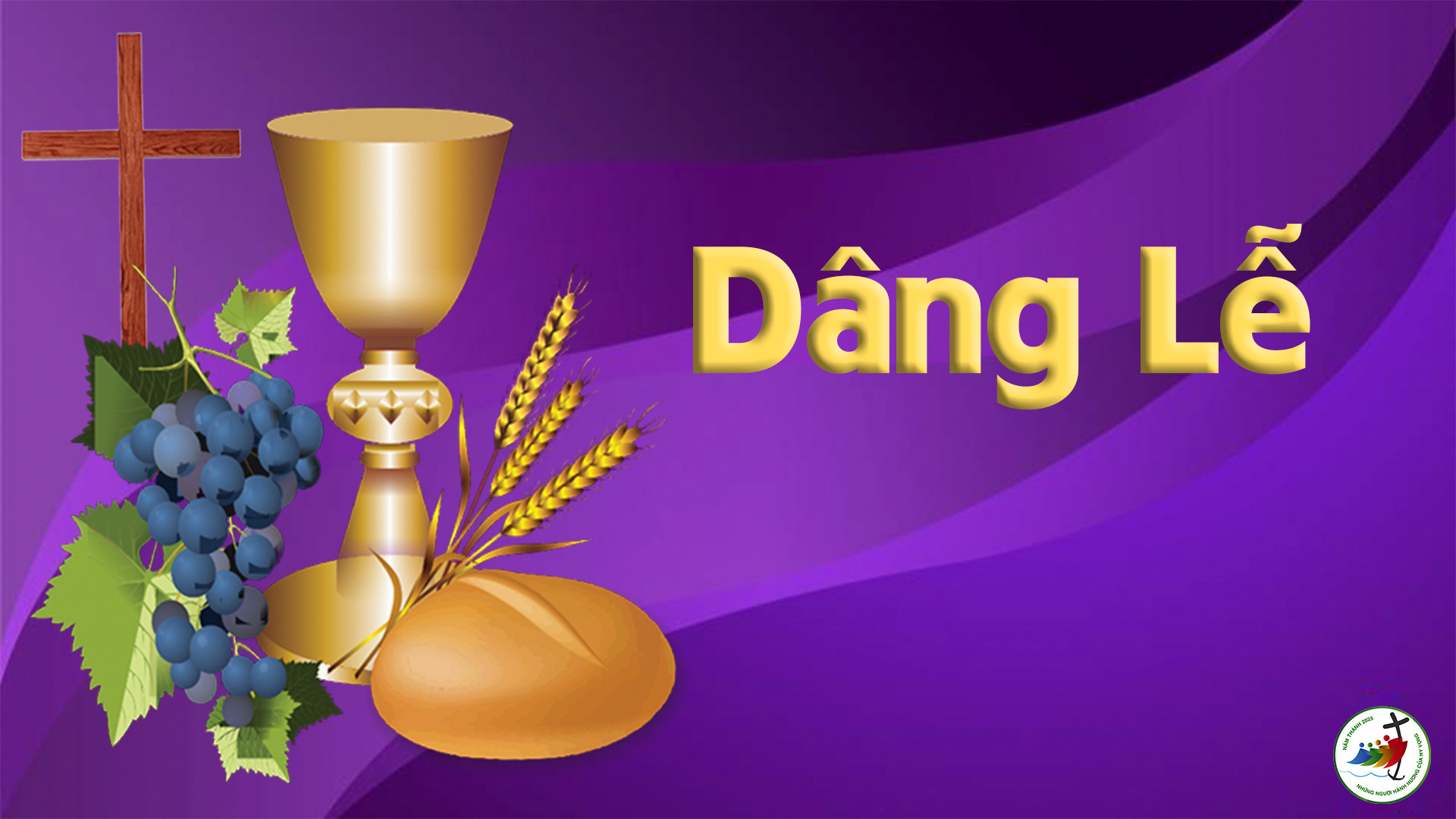 Ca Hiệp Lễ
Thiên Chúa đã đem chúng ta về nước Con yêu dấu của Chúa, trong Người chúng ta được ơn cứu rỗi nhờ Máu Người, và được ơn tha tội.
Ca Kết Lễ
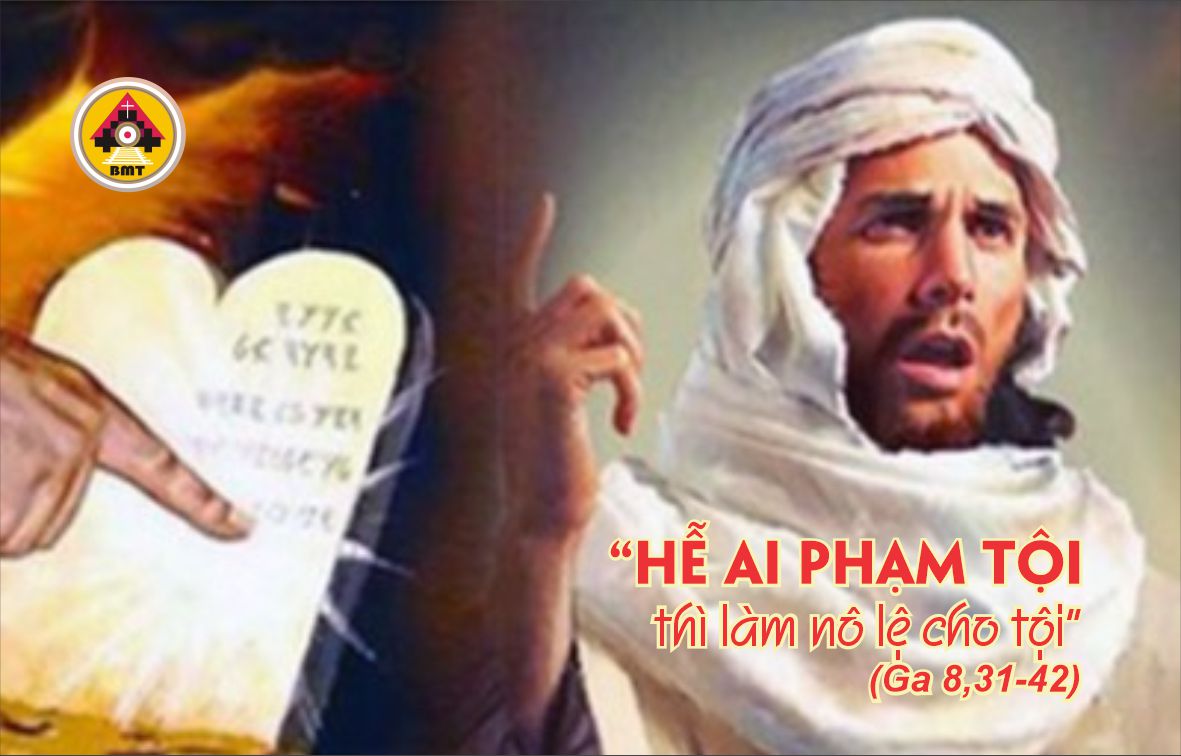 THỨ TƯ TUẦN V MÙA CHAY